B.L.Sνεώτερες εξελίξεις
Στόχος
Βασική Υποστήριξη της Ζωής (BLS) από ένα διασώστη 
Γρήγορη διάγνωση ανακοπής
Βασική Υποστήριξη της Ζωής (BLS) σύμφωνα με οδηγίες ERC
Επίγνωση συνήθων αιτίων καρδιακής ανακοπής
Σωστή τοποθέτηση του ασθενούς σε θέση ανανήψεως
Σωστή αντιμετώπιση του ασθενούς που παθαίνει πνιγμό (choking)
Γιατί BLS?
Όλα τα όργανα του σώματος χρειάζονται οξυγόνο για να διατηρηθούν στη ζωή  
Airway = Ανοικτός αεραγωγός

Breathing = Αναπνοή

Circulation = Κυκλοφορία
Έλεγχος επικοινωνίας του θύματος και μετά άμεση κλήση (phone first) εκτός από
Τραύμα
Πνιγμό
Δηλητηρίαση (phone fast – σε 1’)
             ενδιάμεση κατηγορία
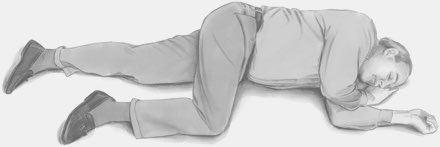 Airway
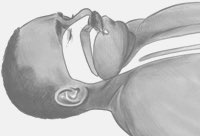 chin lift            jaw thrust
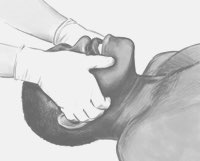 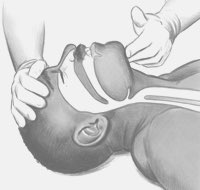 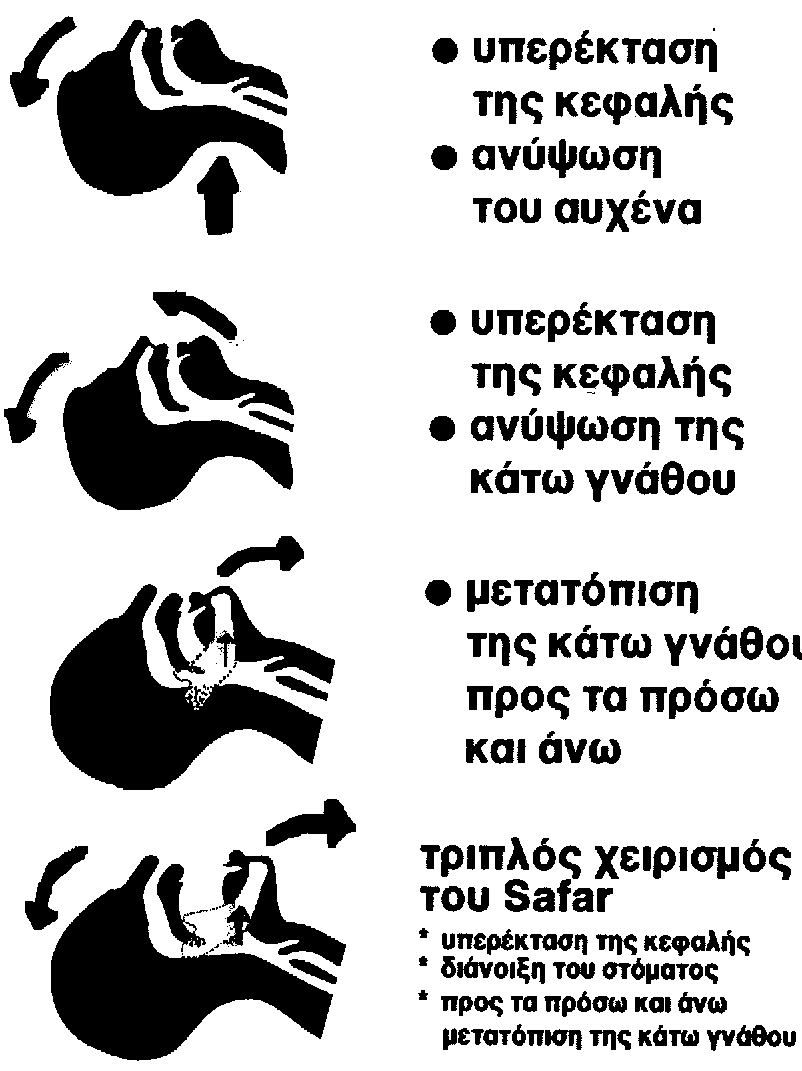 Breathing
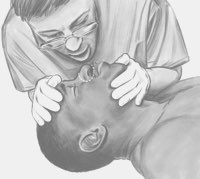 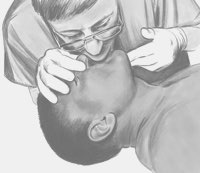 Breathingστο παρελθόν    μετά το 2005
Tv 800-1200 ml σε 1,5 – 2,0’’
Υπέρπνοια λόγω εκπνεόμενου CO2 (κίνδυνος υπερκαπνίας)
Κίνδυνος εισρόφησης
10-12 αναπνοές/λεπτό
Tv  700 ml σε 1,5’’ (ΙΙα)
Τv 600 ml   FiO2 > 40% (ΙΙβ)
2-5 αναπνοές αρχικά
Μετά 10-12/ λεπτό
circulation
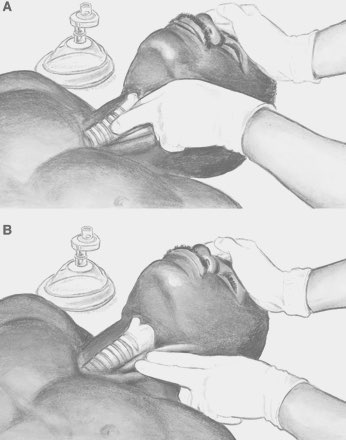 Γιατί;
Τα λεπτά έχουν σημασία
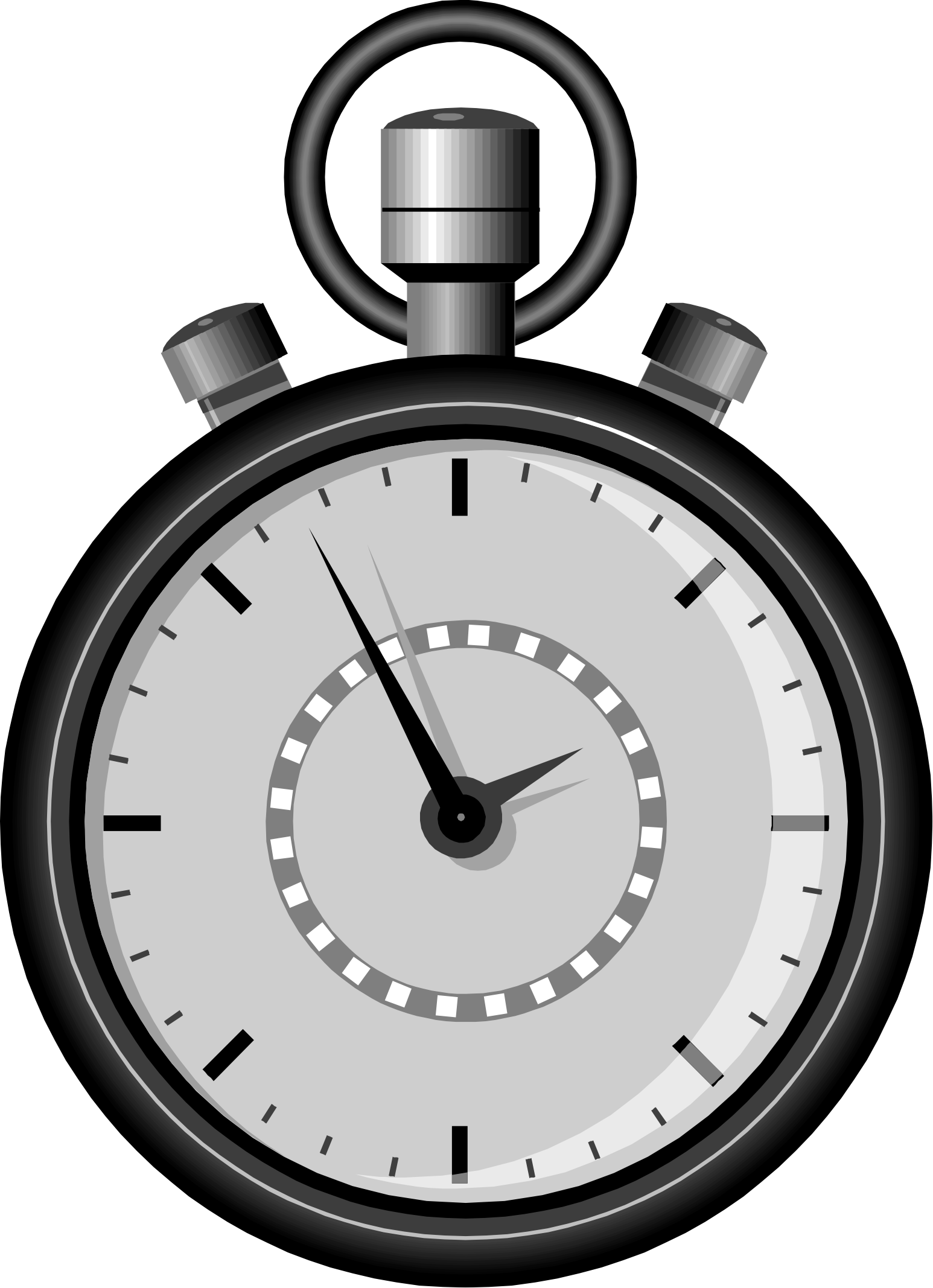 Όταν σταματήσει η καρδιά, εγκεφαλική βλάβη επέρχεται εντός < 5 λεπτών
Ξεκινήστε BLS ΑΜΕΣΩΣ
Ανίχνευση κυκλοφορίας με την ανίχνευση κλινικών σημείων ύπαρξης κυκλοφορίας
Τι προτείνει όμως σήμερα το Ευρωπαϊκό Συμβούλιο Αναζωογόνησης?
ΠΡΩΪΜΗ ΑΝΑΓΝΩΡΙΣΗ – Ακρογωνιαίος λίθος
Ο έλεγχος του καρωτιδικού σφυγμού αποτελεί αναξιόπιστη μέθοδο επιβεβαίωσης της ύπαρξης κυκλοφορίας .
                    ( Bahr et al. , Resuscitation 1997 )

   Οι επιπόλαιες ρηχές αναπνοές ( gasping ) είναι συνήθεις   στα αρχικά στάδια της καρδιακής ανακοπής και περιγράφονται συχνά από τους μάρτυρες.
     ( Eisenberg MS, Ann Emerg Med 1992, 2003 )
ΑΜΕΣΗ ΕΝΑΡΞΗ CPR, αν το άτομο δεν αντιδρά, δεν κινείται και δεν αναπνέει.
Η αλυσίδα της επιβιώσεως
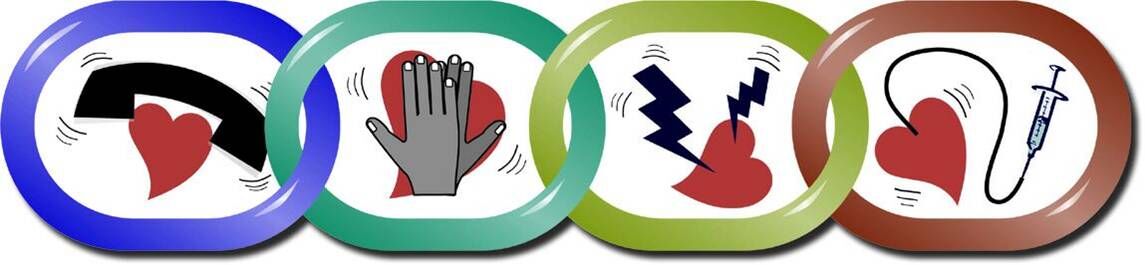 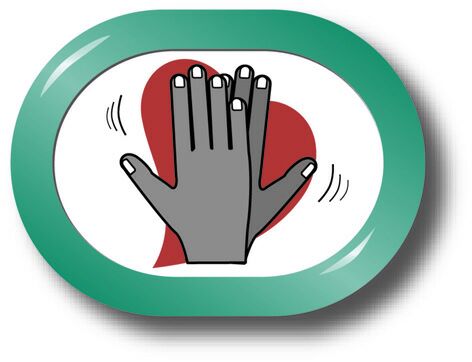 circulation
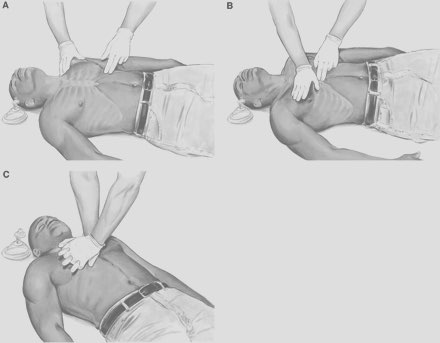 Εντοπισμός κάτω ορίου πλευρών
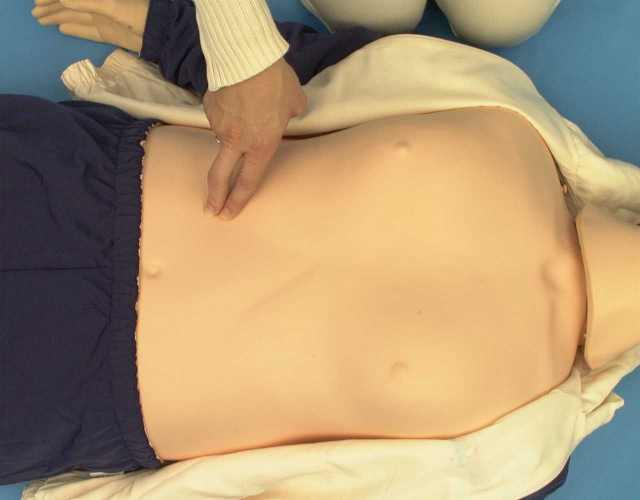 Εντοπισμός εντομής στέρνουΤοποθέτηση χεριών
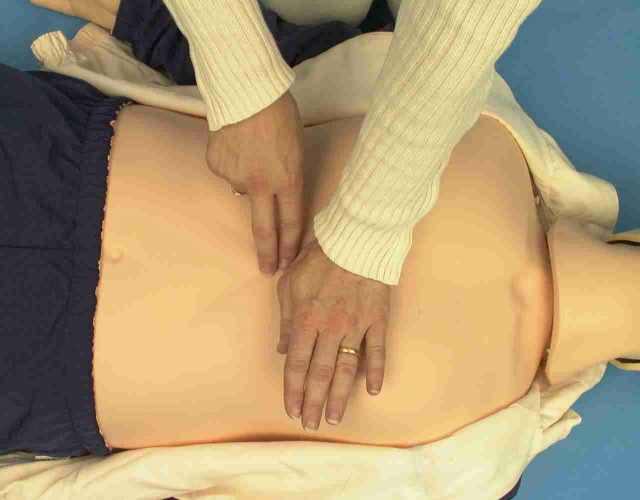 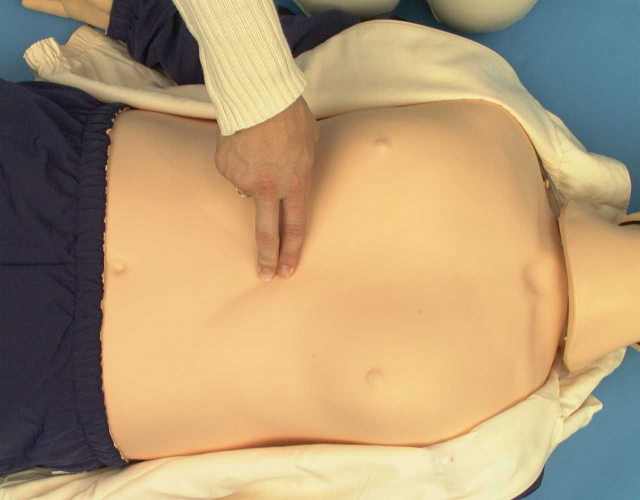 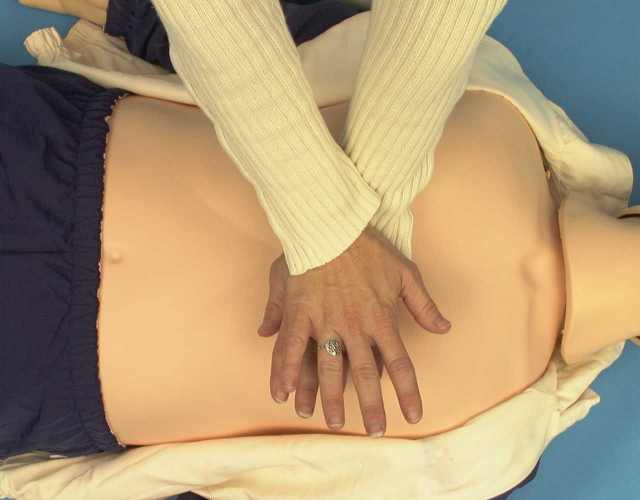 Συμπίεση θώρακος
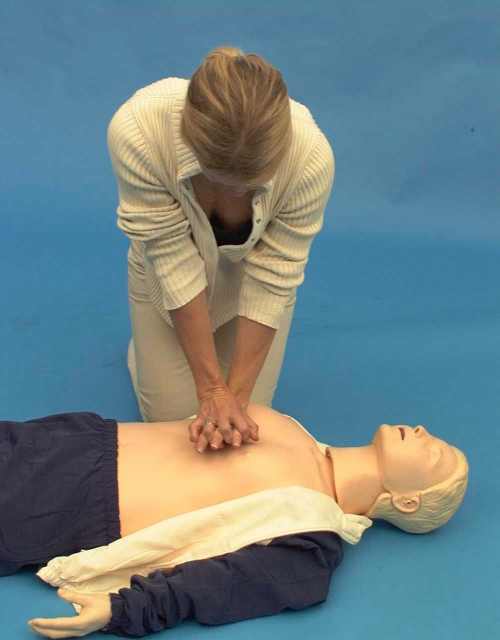 circulation
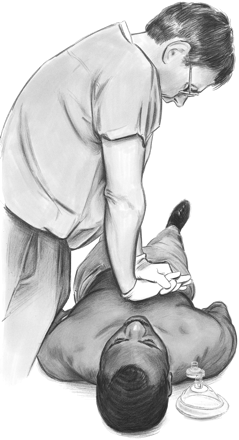 Υποχώρηση του θώρακα 4-5 cm

Δεν αφήνουμε τον θώρακα να εκπτυχθεί εντελώς! (οικονομία δυνάμεων)

Συνεχή επαφή με το θώρακα
30 μαλάξεις
2 αναπνοές
100 μαλάξεις/λεπτό
8-10 αναπνοές/λεπτό
Α , C μόνο όταν ο ανανήπτης αρνείται να κάνει breathing
Tang W, Weil MH, Sun SJ, Kette D, Kette F, Gazmuri RJ, O’Connell F. Cardiopulmonary resuscitation by precordial compression but without mechanical ventilation. Am J Respir Crit Care Med. 1994;150:1709–1713.

Noc M, Weil MH, Tang W, Turner T, Fukui M. Mechanical ventilation may not be essential for initial cardiopulmonary resuscitation. Chest. 1995;108:821–827.

Van Hoeyweghen RJ, Bossaert LL, Mullie A, Calle P, Martens P, Buylaert WA, Delooz H. Quality and efficiency of bystander CPR: Belgian Cerebral Resuscitation. Resuscitation. 1993;26:47–52.
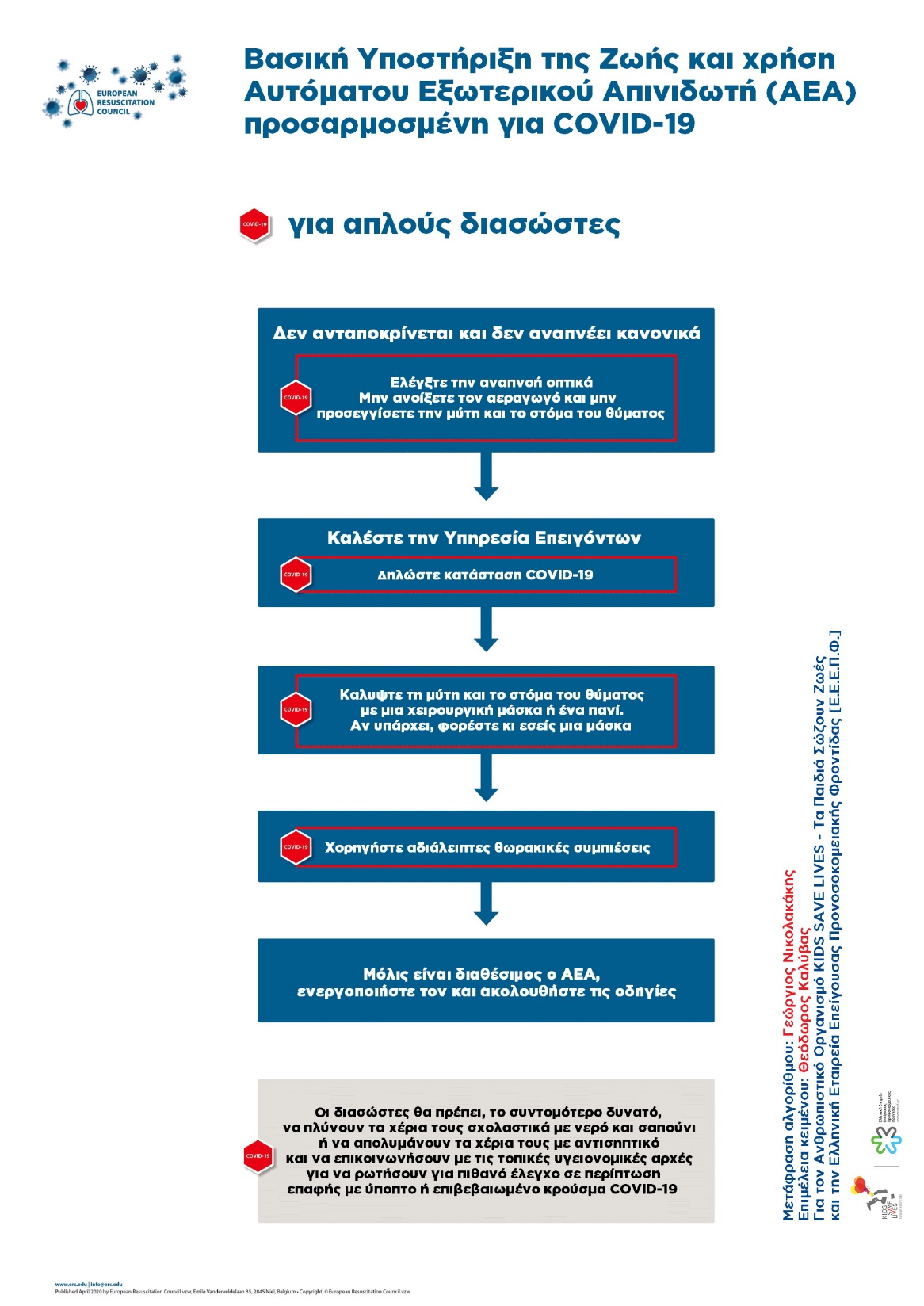 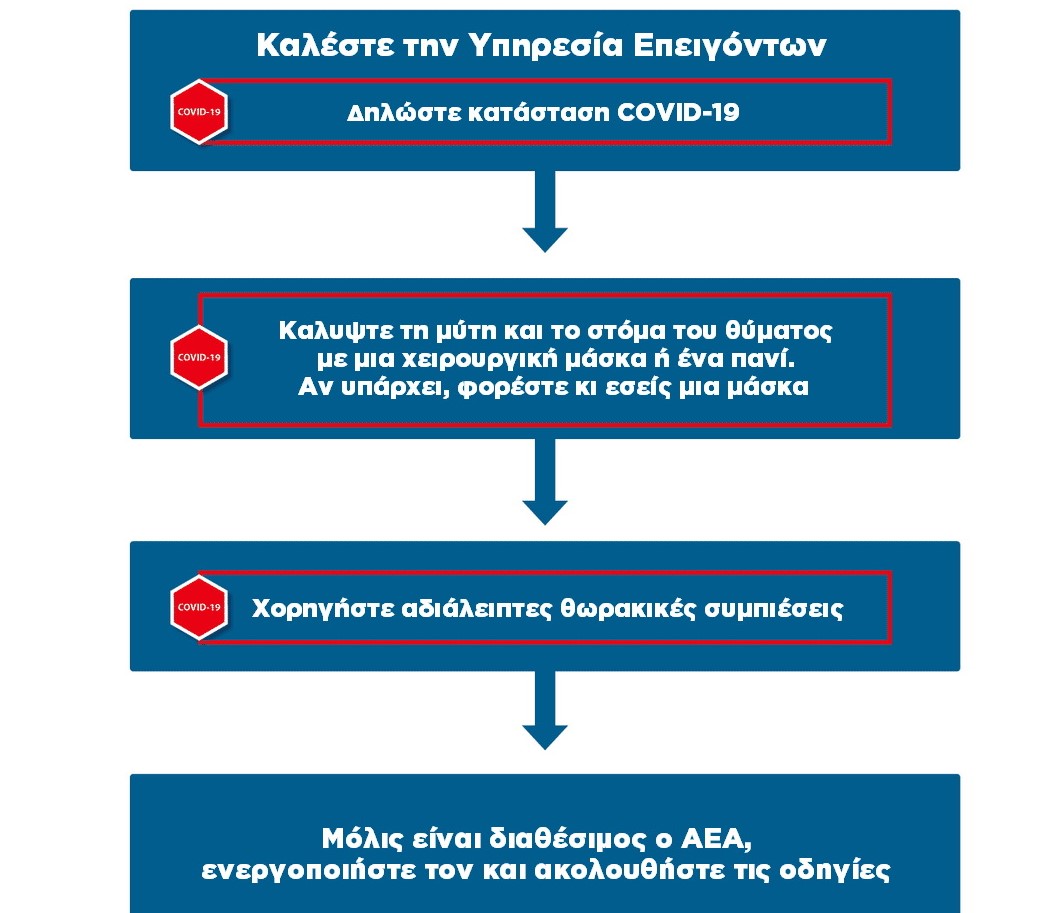 circulation
Όταν παραλείπεται το breathing , δεν υπάρχει διαφορά στην επιβίωση για τα 6- 7 πρώτα λεπτά (ΙΙα)


Εξήγηση;
Απόφραξη από ξένο σώμα
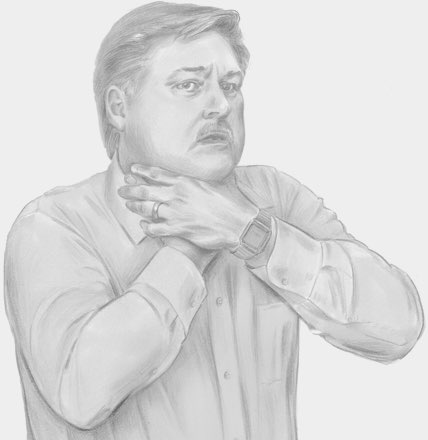 Απόφραξη από ξένο σώμα
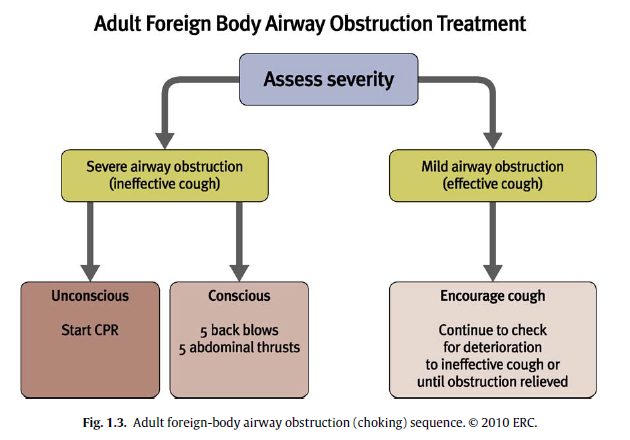 Απόφραξη από ξένο σώμα
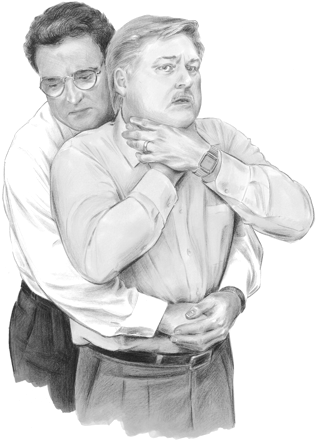 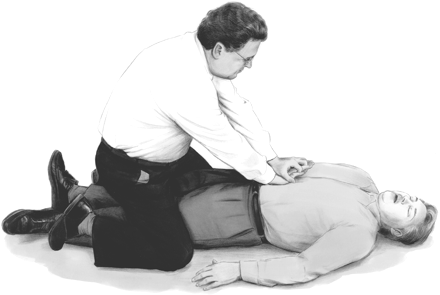 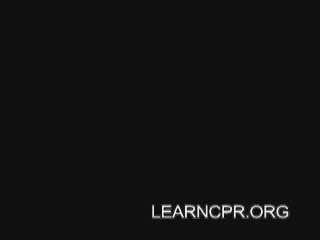 Απόφραξη από ξένο σώμα
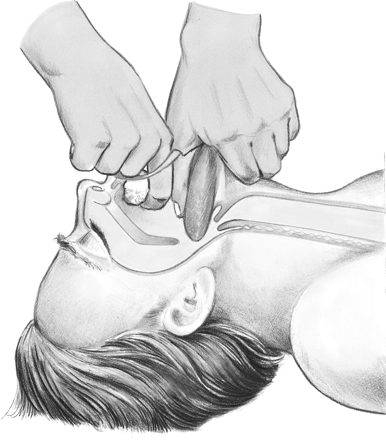 CPR για παιδιά
Καλύτερη αναζωογόνηση είναι η πρόληψη!
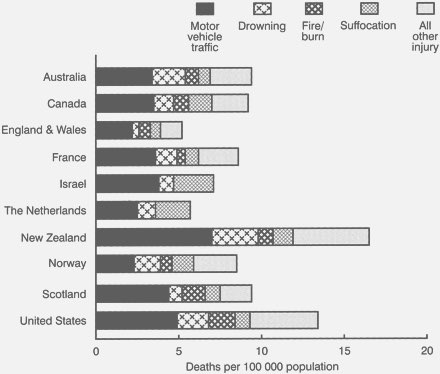 “Phone first” για < 1 έτους  και για πιθανή καρδιοπάθεια. Σε άλλες περιπτώσεις “phone fast” (ενδιάμεση κατηγορία)
Ανίχνευση σημείων κυκλοφορίας και όχι ψηλάφηση σφυγμού
Μαλάξεις με την τεχνική «παλάμης αντίχειρα» προτιμούνται σε σχέση με τους «δύο δείκτες»
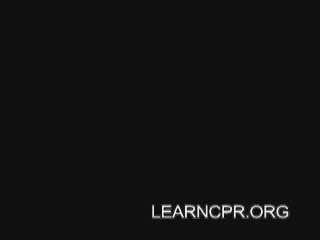 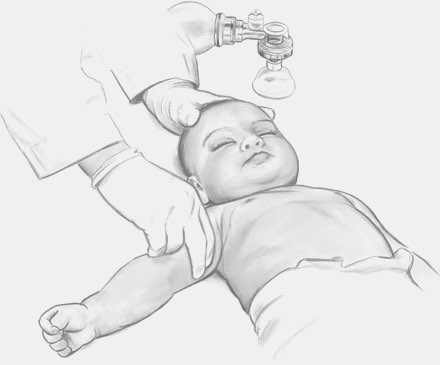 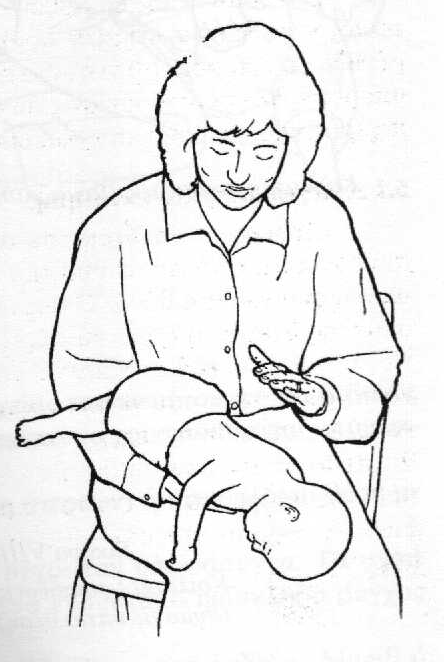 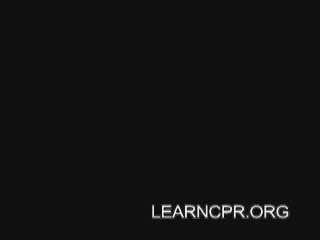 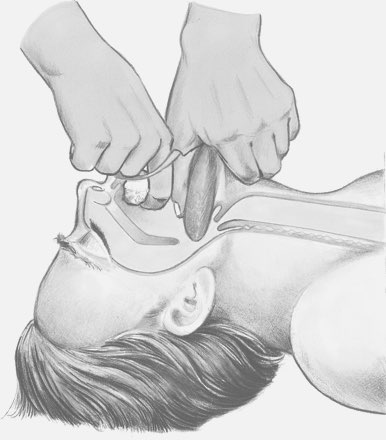 ACLS
ADVANCED
CARDIAC
LIFE
SUPPORT
Παρακολούθηση καρδιακού ρυθμού με Η.Κ.Γ

Χρήση απινίδωσης σε αρρυθμίες
    
Χορήγηση φαρμάκων

Τοποθέτηση φλεβικής οδού για χορήγηση φαρμάκων και υγρών.
Η πρώτη προσπάθεια για  απινίδωση προηγείται όλων…
Πιο επικίνδυνη αναστρέψιμη κατάσταση
Κοιλιακή Μαρμαρυγή
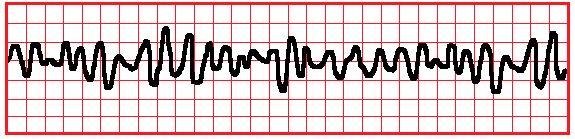 "Ηλεκτρική Αναρχία"
[Speaker Notes: Read the slide.]
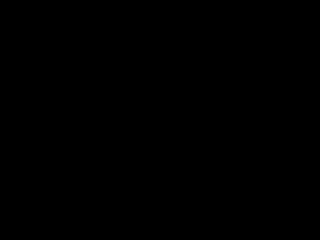 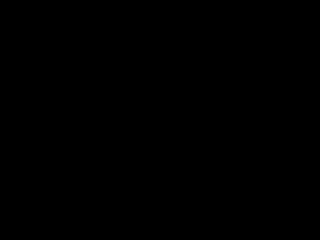 R I P
80-90%
Των αιφνιδίων θανάτων οφείλονται σε
V-fib
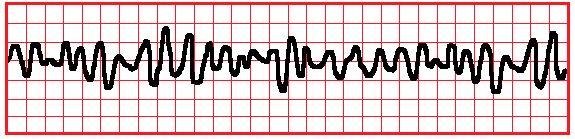 [Speaker Notes: It is estimated that 80-90% of all Sudden Deaths are a direct result of ventricular fibrillation.]
Συμπτωματολογία Κοιλιακής Μαρμαρυγής
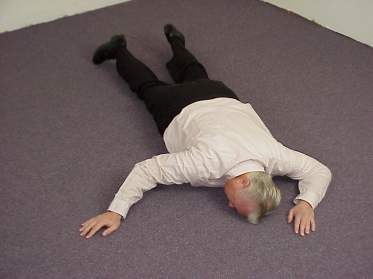 Αναίσθητος
Απουσία αποτελεσμτικής καρδιακής λειτουργίας
Άπνοια
Κυάνωση

Με συνέπεια…
Έλλειψη οξυγόνου στον εγκέφαλο και ζωτικά όργανα
Η σημασία του Χρόνου
[Speaker Notes: This person is what we call “suddenly dead.” (Read the slide.)]
Ενεργοποίηση AED
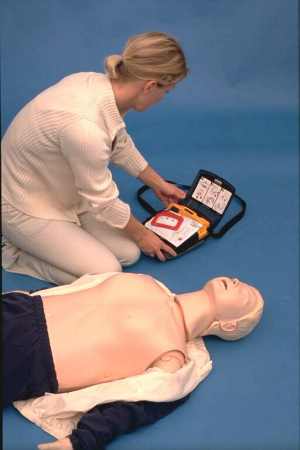 Εάν ΔΕΝ ΥΠΑΡΧΟΥΝ σημεία κυκλοφορίας
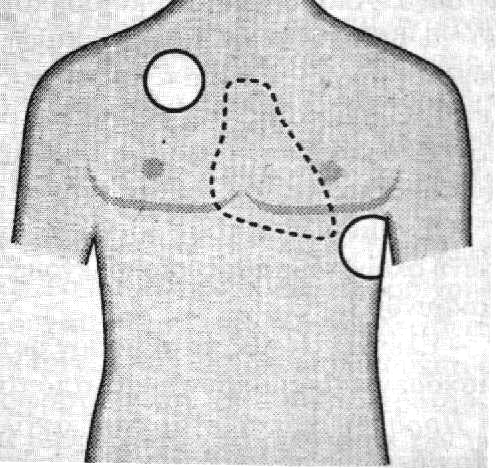 Εφαρμογή ηλεκτροδίων
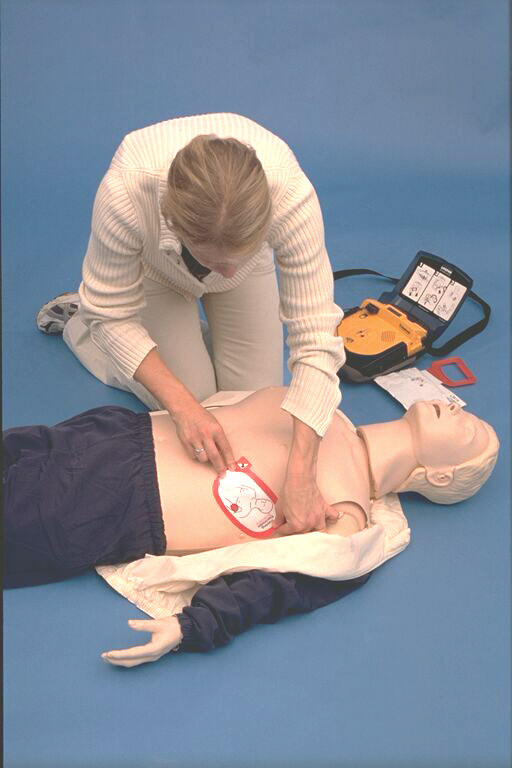 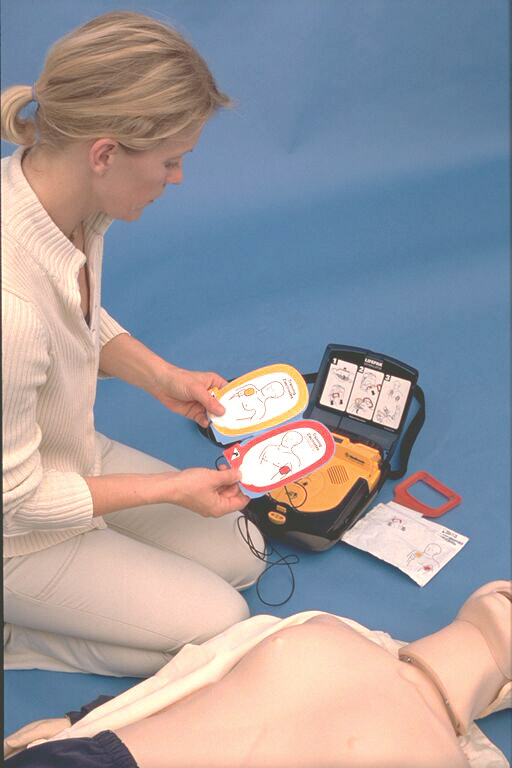 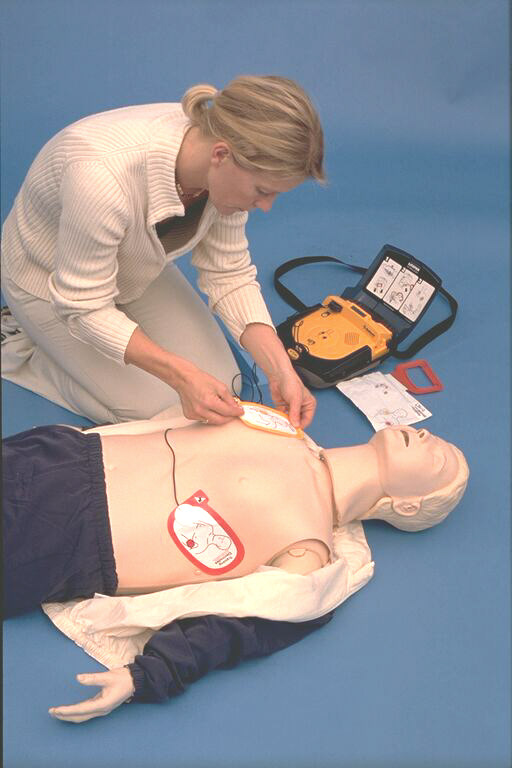 Η χρησιμοποιούμενη ενέργεια στην κλινική πράξη είναι  

360 joules αμέσως  


Στα παιδιά η ενέργεια που χορηγείται είναι 2-4 joules/kg.
Η υποξαιμία μειώνει την αποτελεσματικότητα της απινίδωσης
Εάν έχουν περάσει 1-2 λεπτά από την ανακοπή
CPR πριν την εφαρμογή απινίδωσης
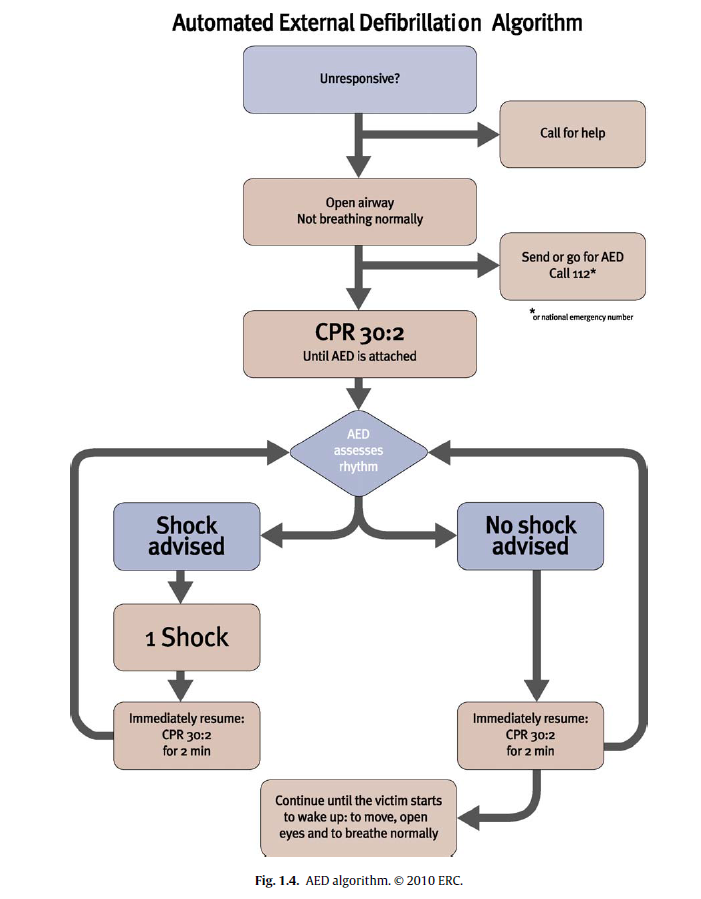 Συνοπτικά
100/min  μαλάξεις     
  30/2 μαλάξεις/αναπνοές
https://www.youtube.com/watch?v=MU0i76RuzaA
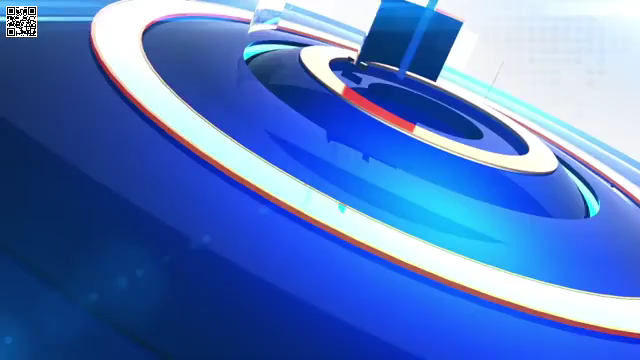 Η σωστή σειρά είναι
Απινίδωση
Εξασφάλιση του αεραγωγού
Και τέλος εξασφάλιση ενδοφλέβιας γραμμής…
A
B
C
Πιο συνοπτικά…
A
C
B